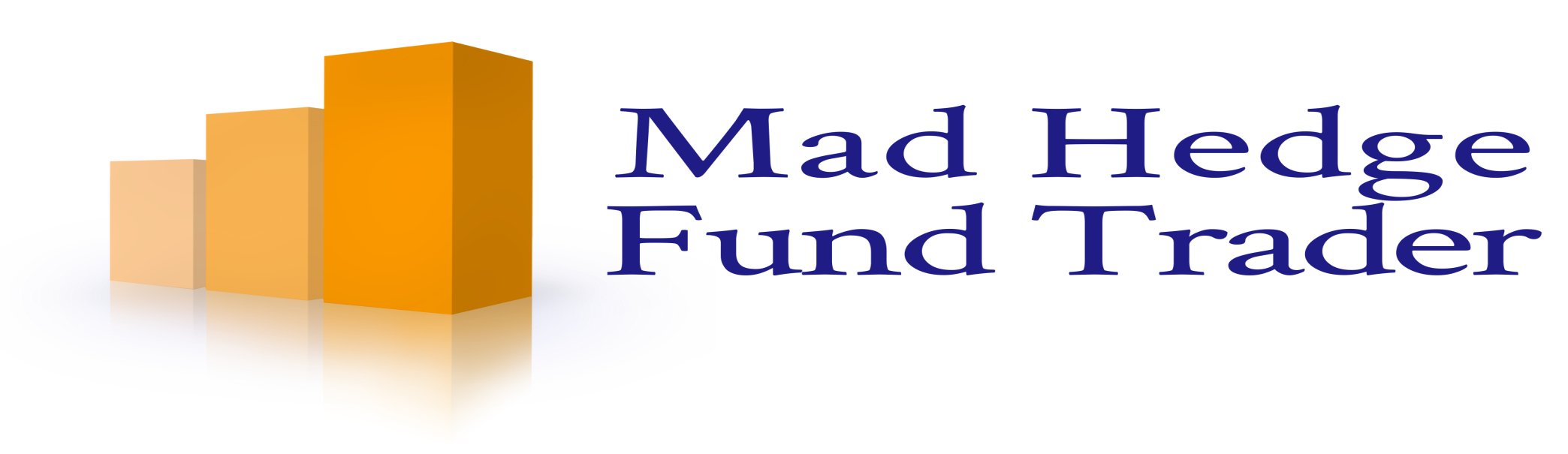 Mad Day Trader
Bill Davis
Webinar – August 24, 2016
Apple
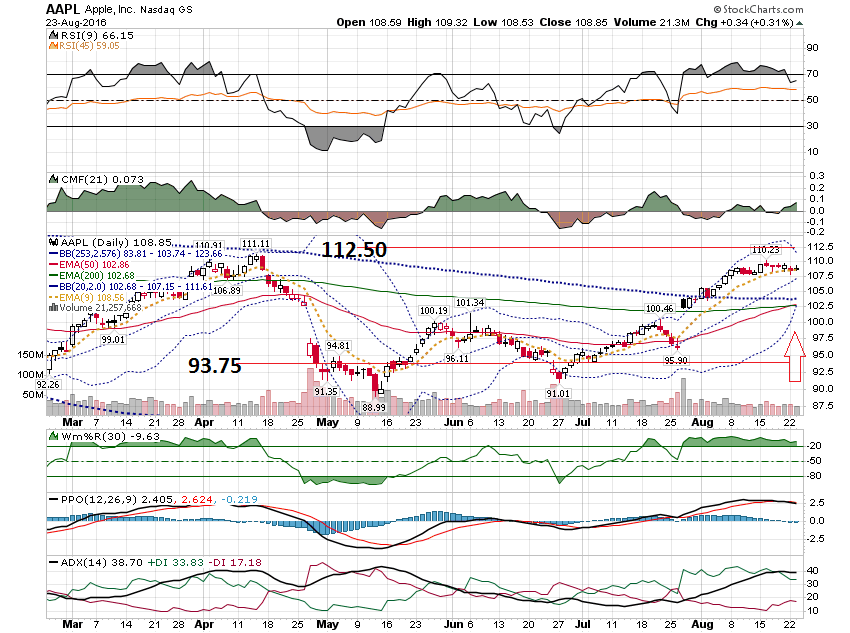 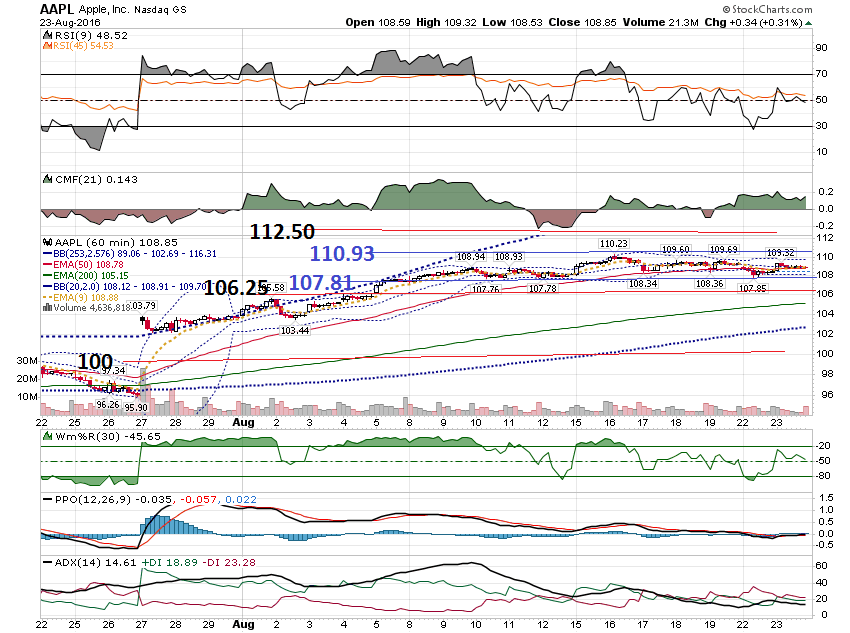 Indexes
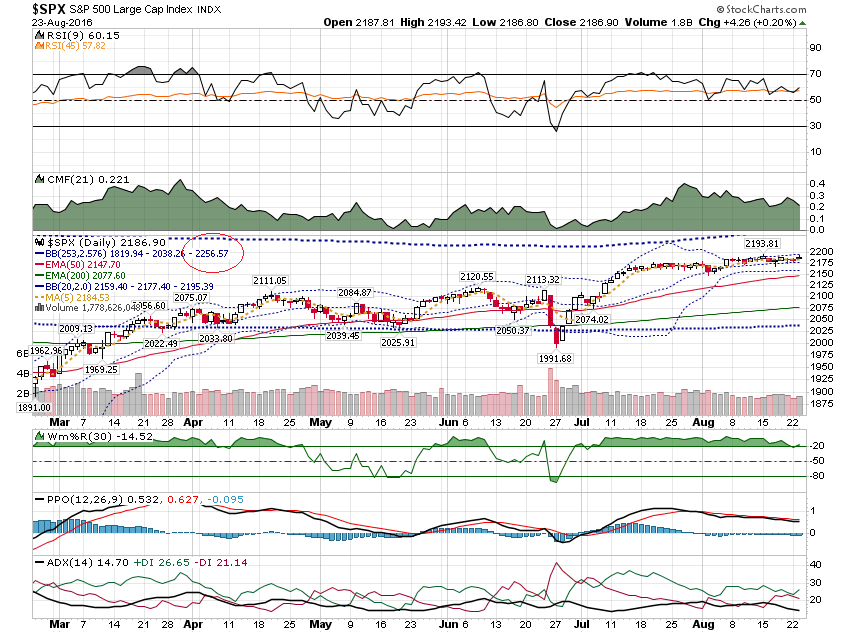 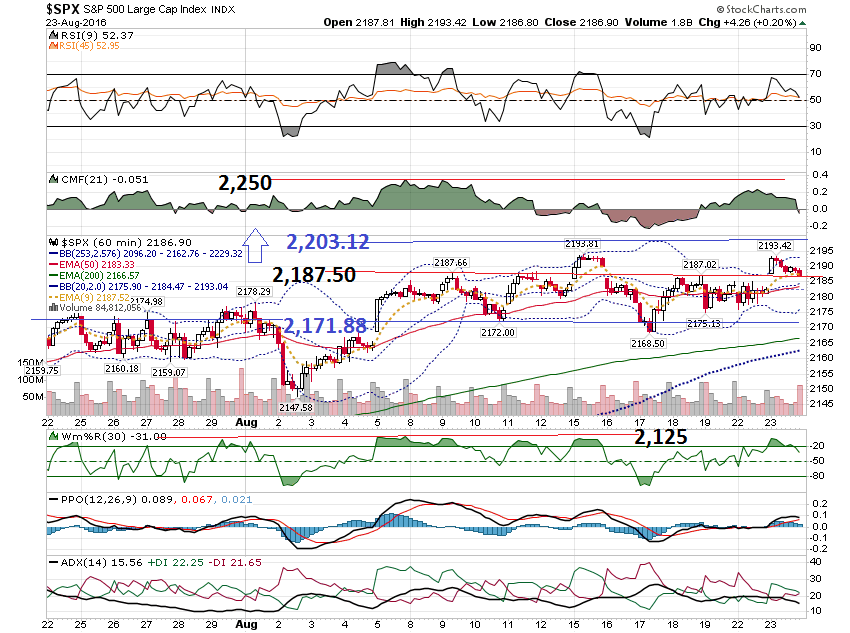 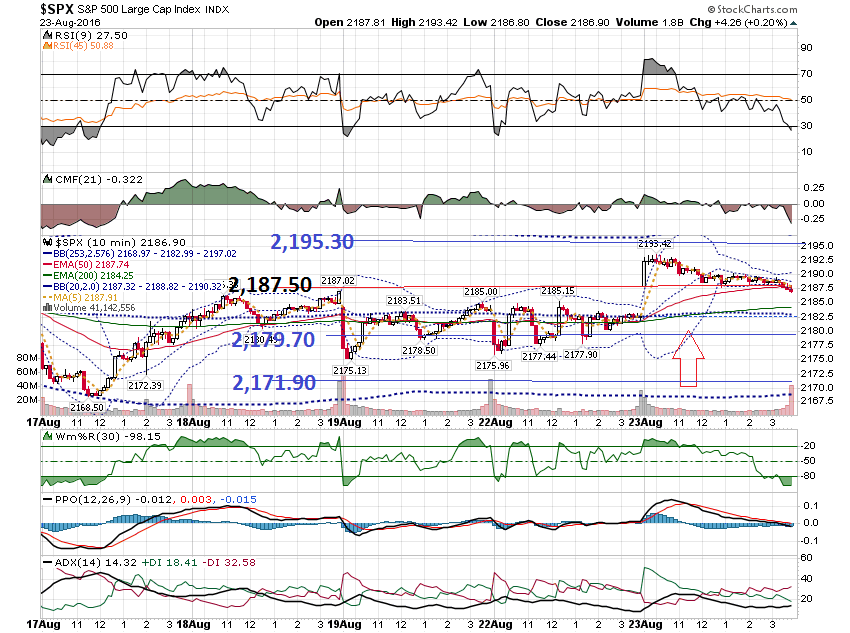 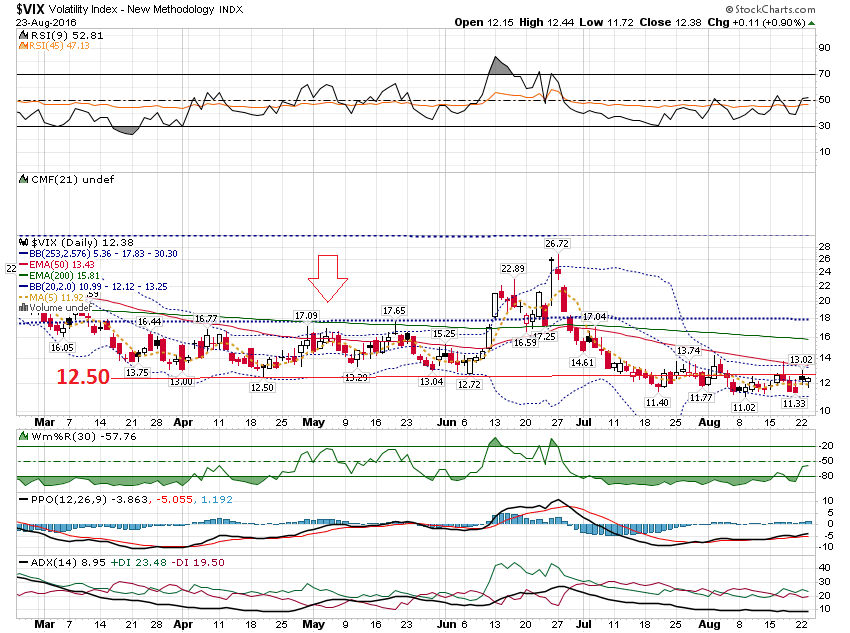 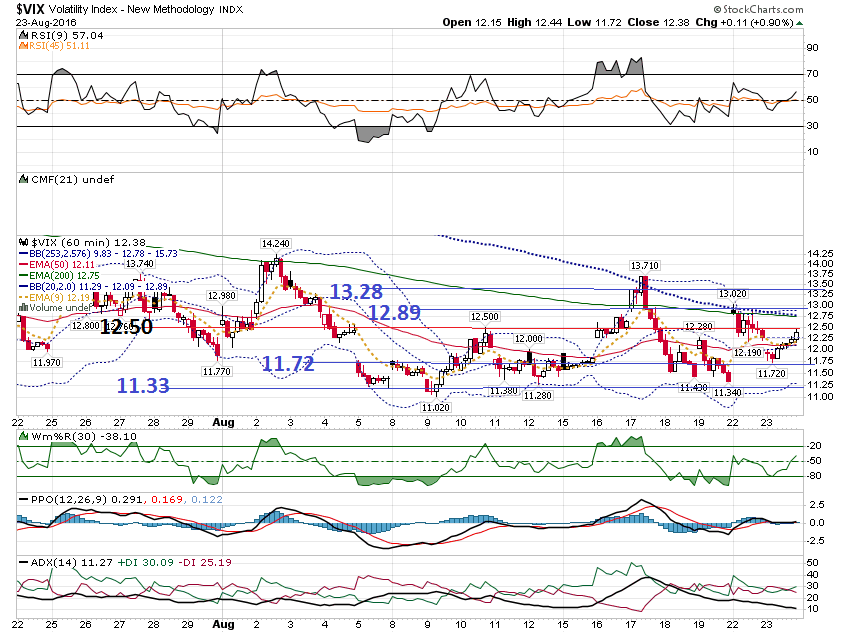 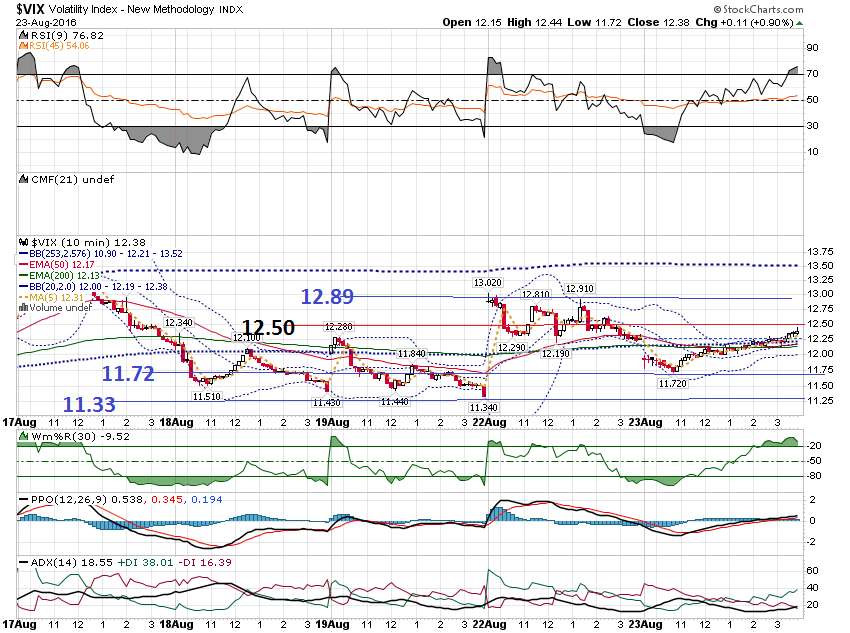 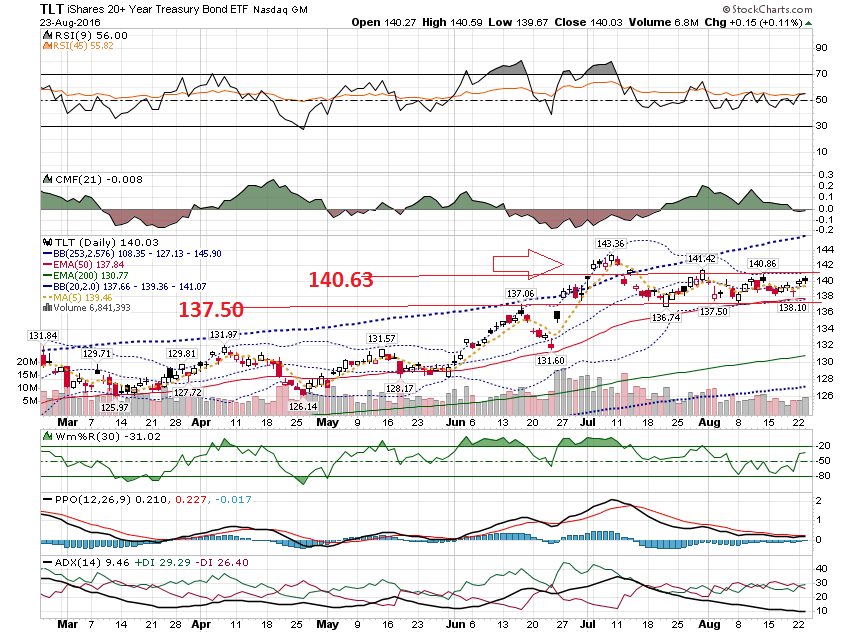 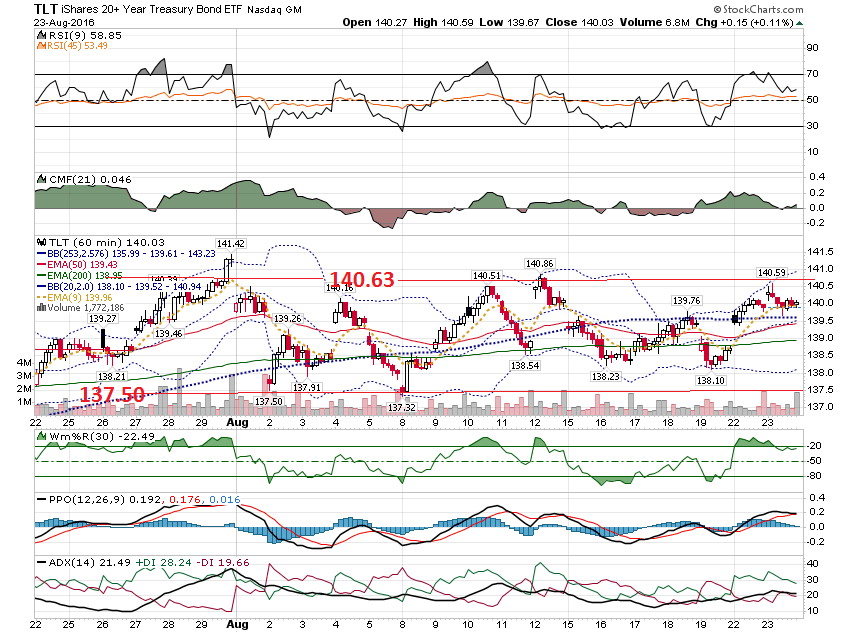 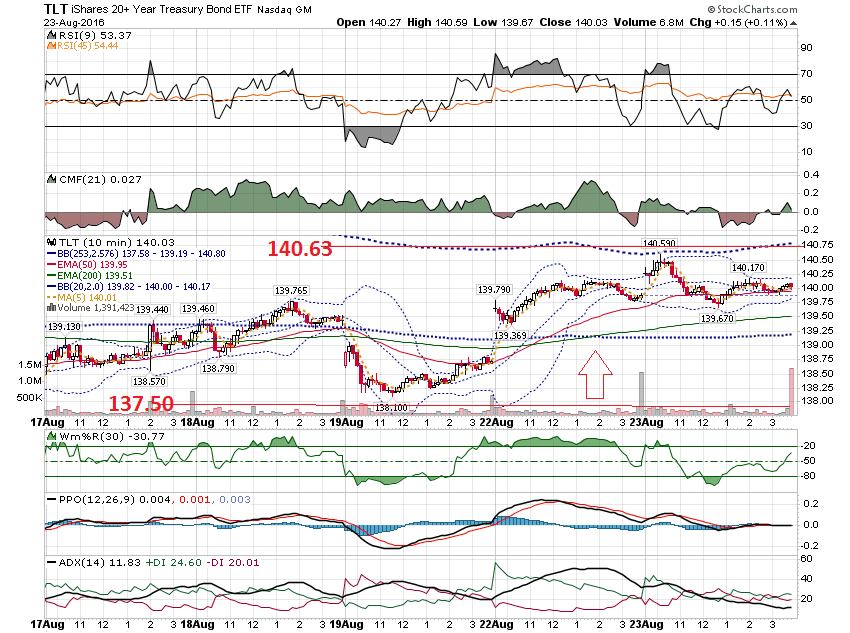 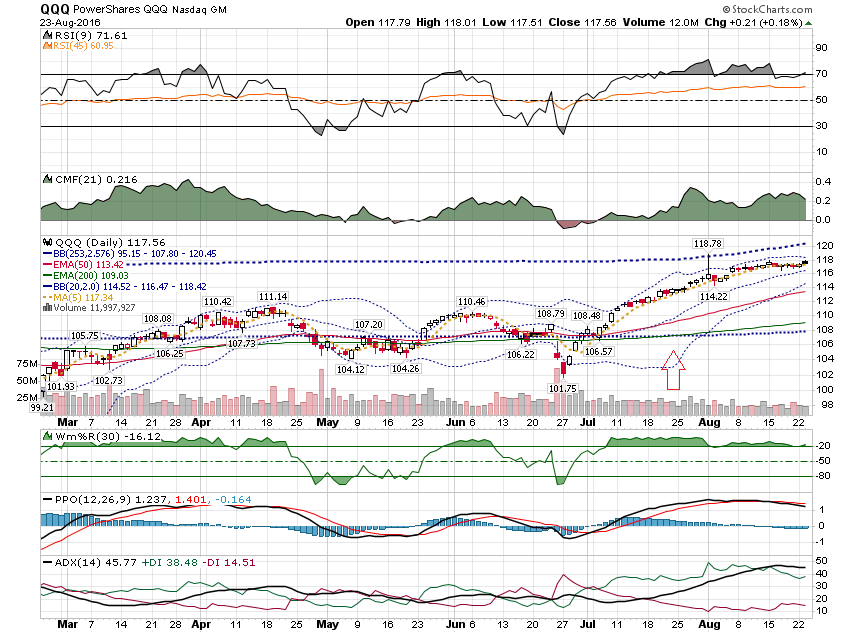 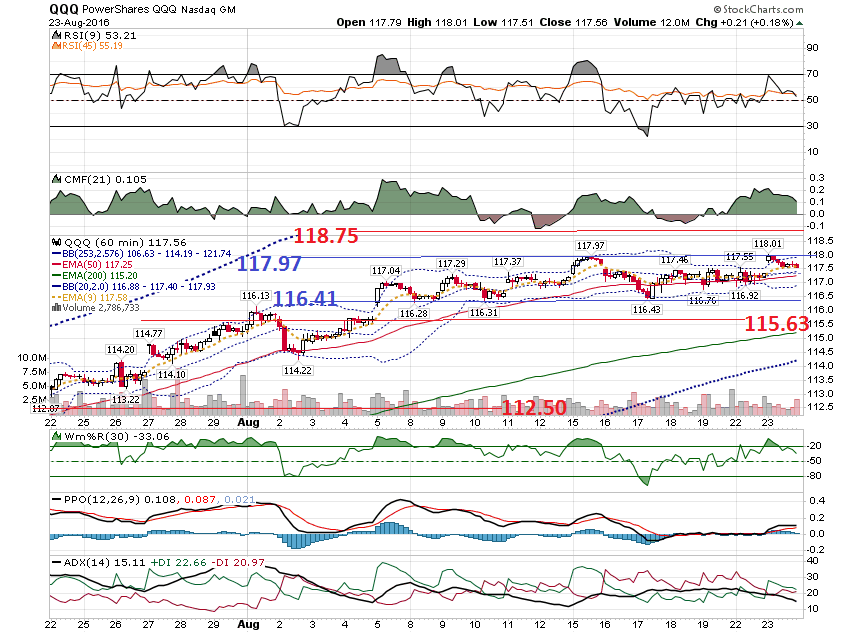 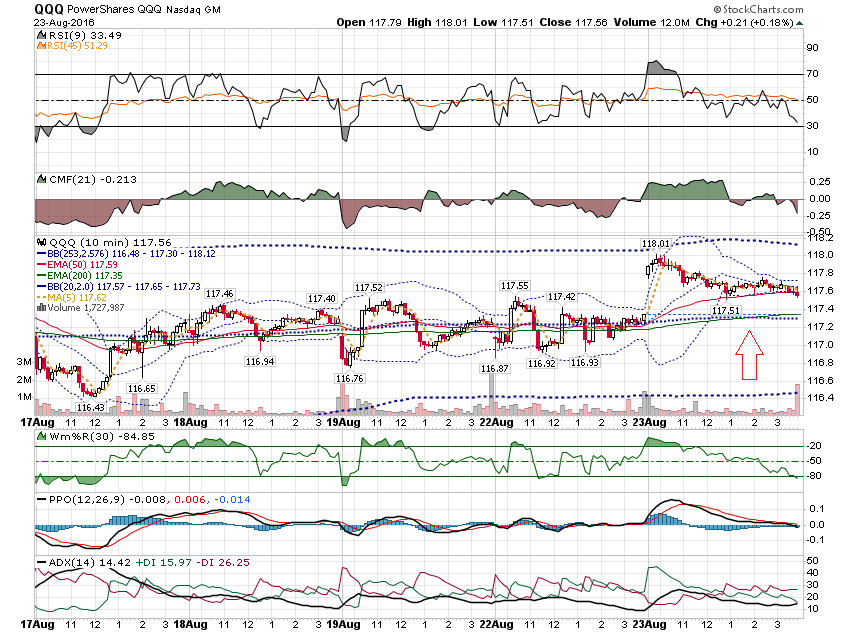 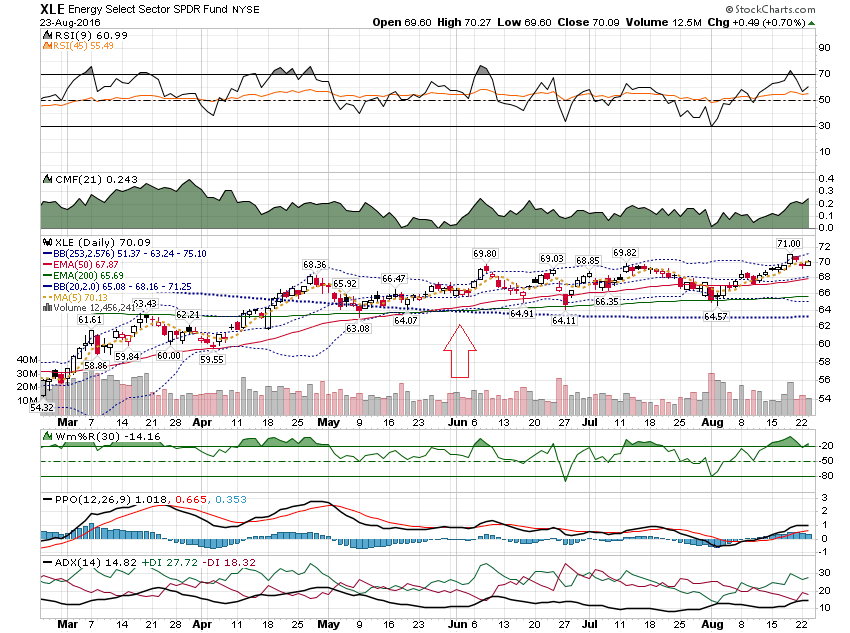 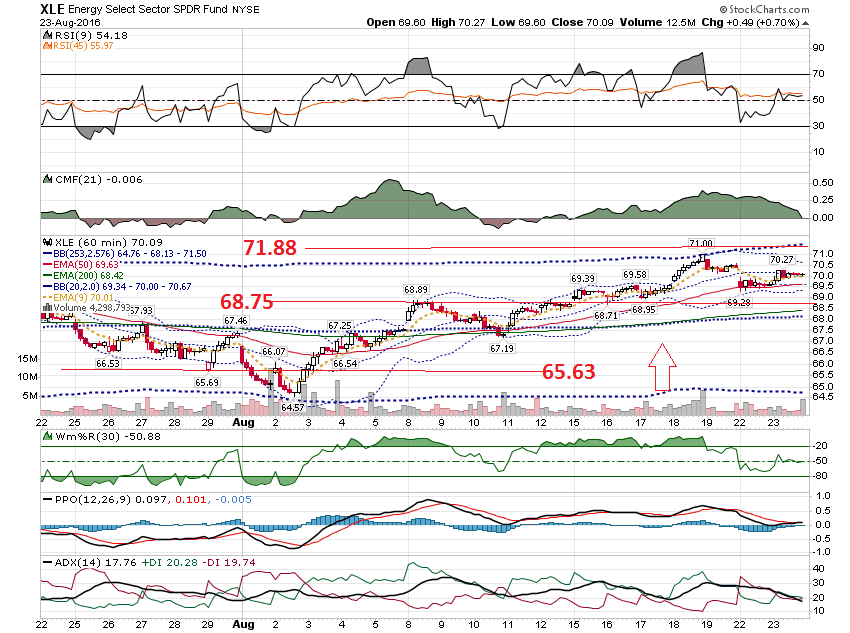 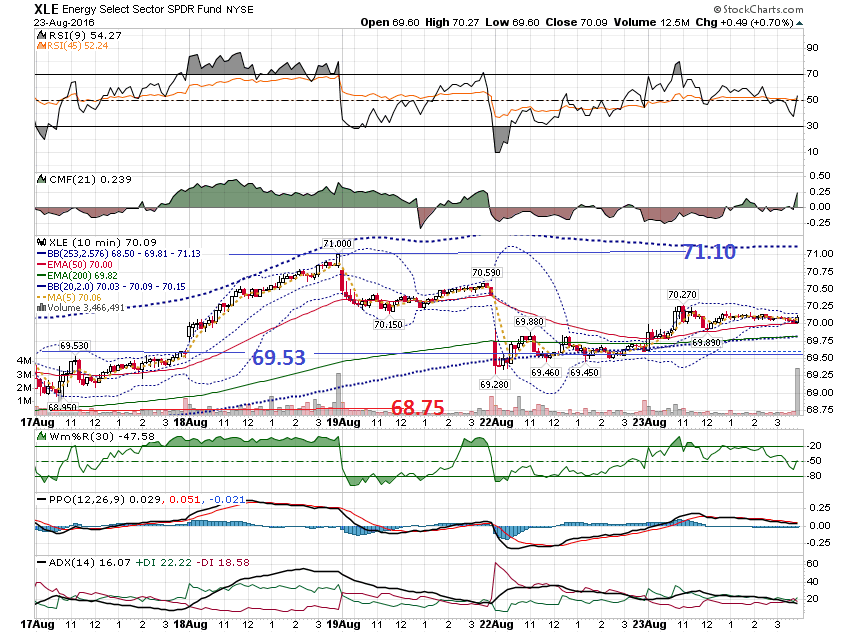 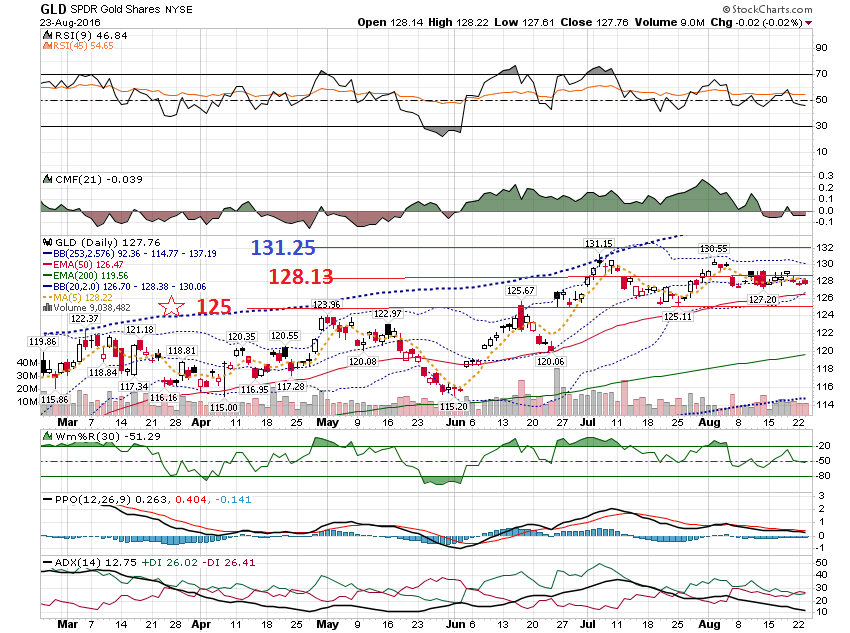 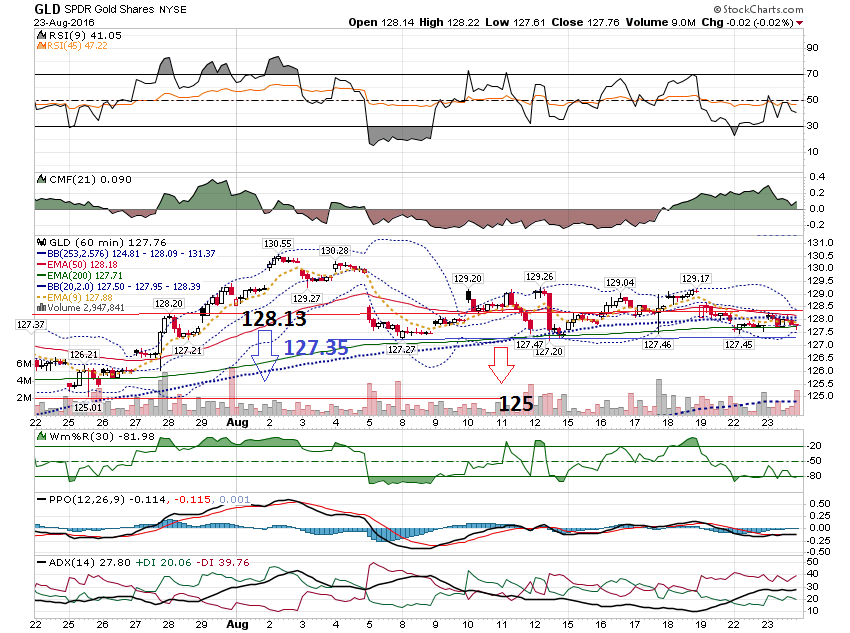 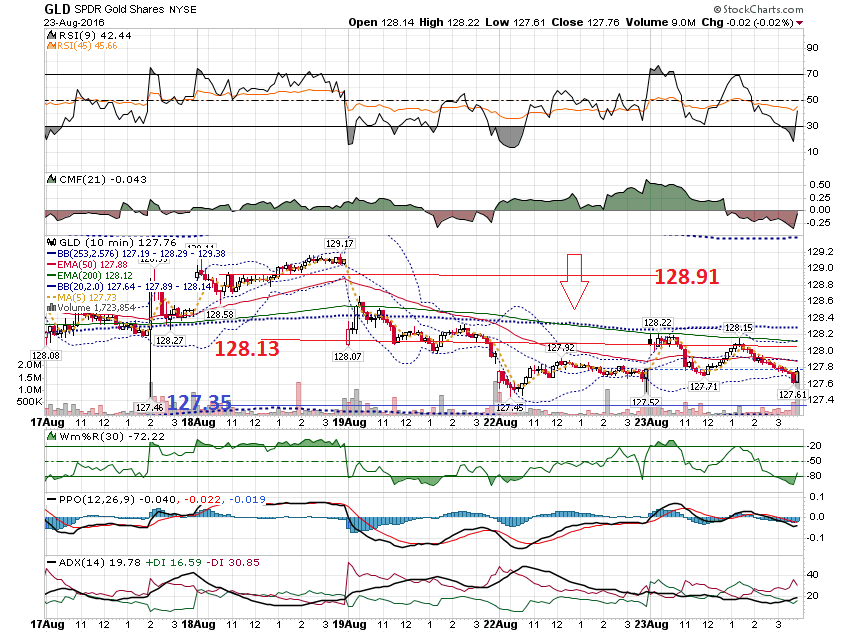 Post Earnings
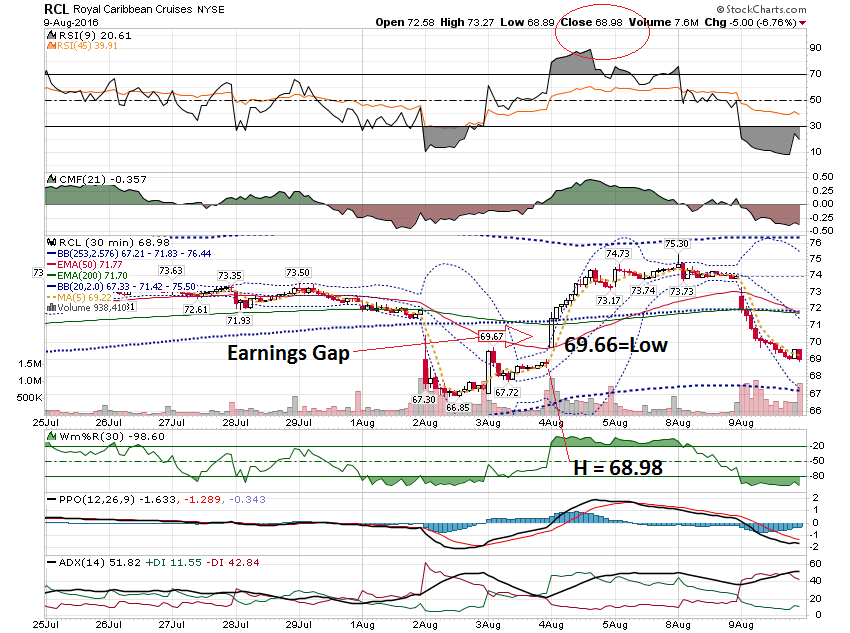 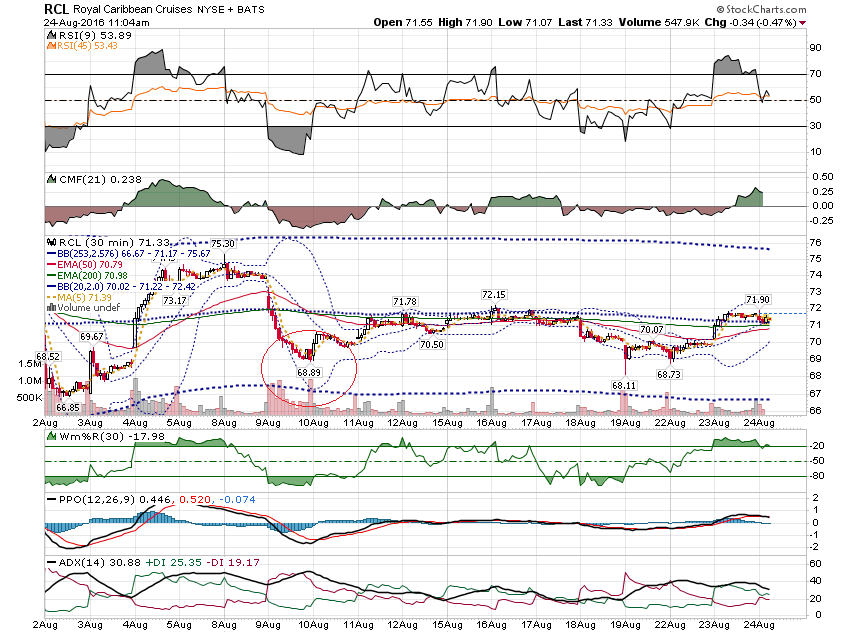 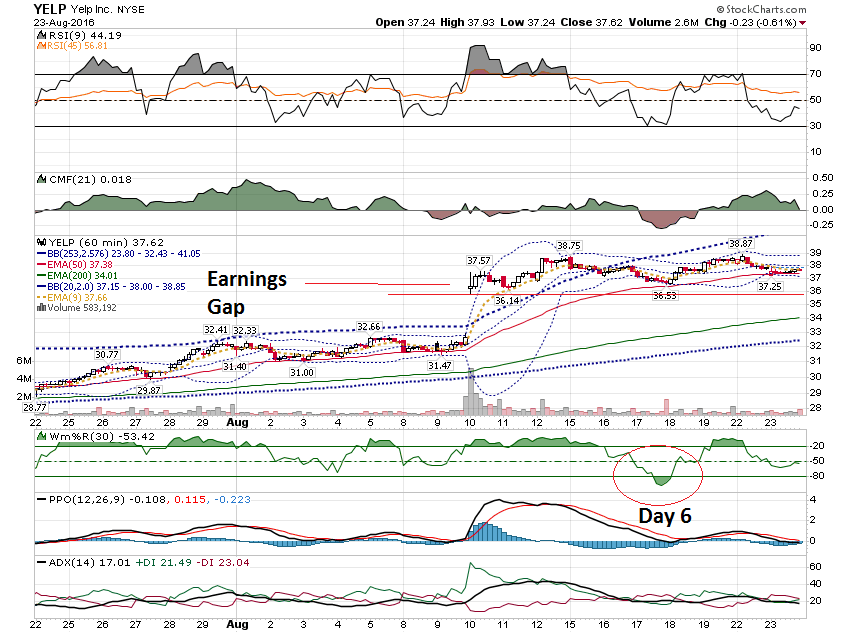 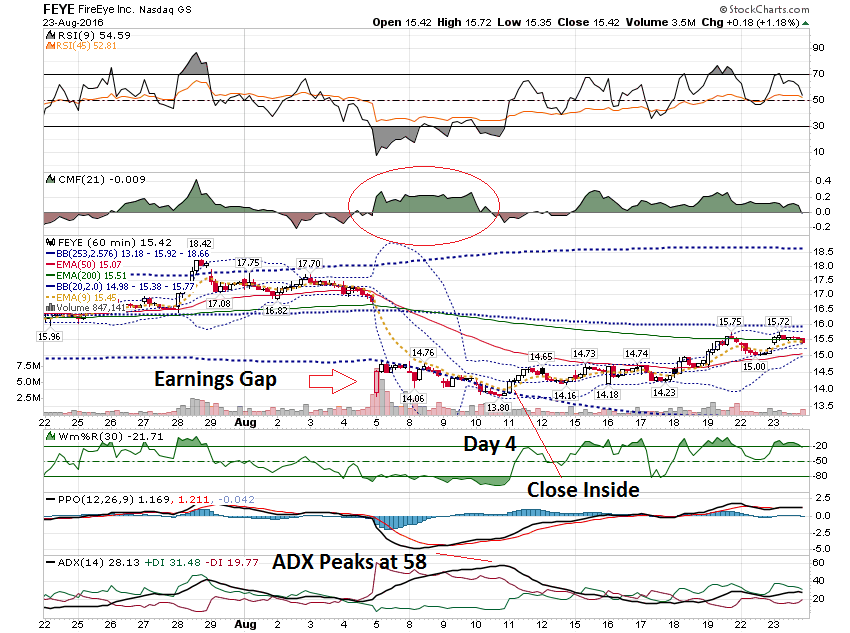 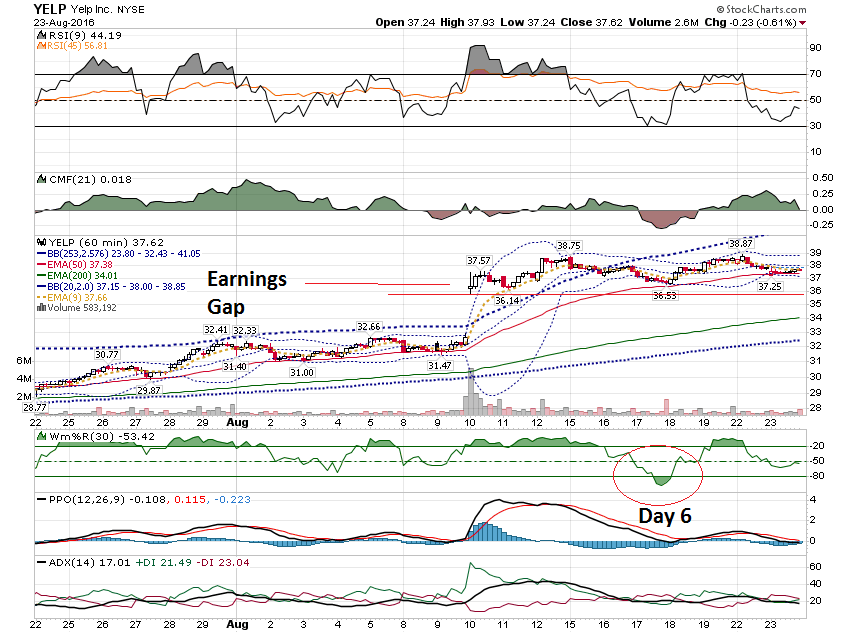 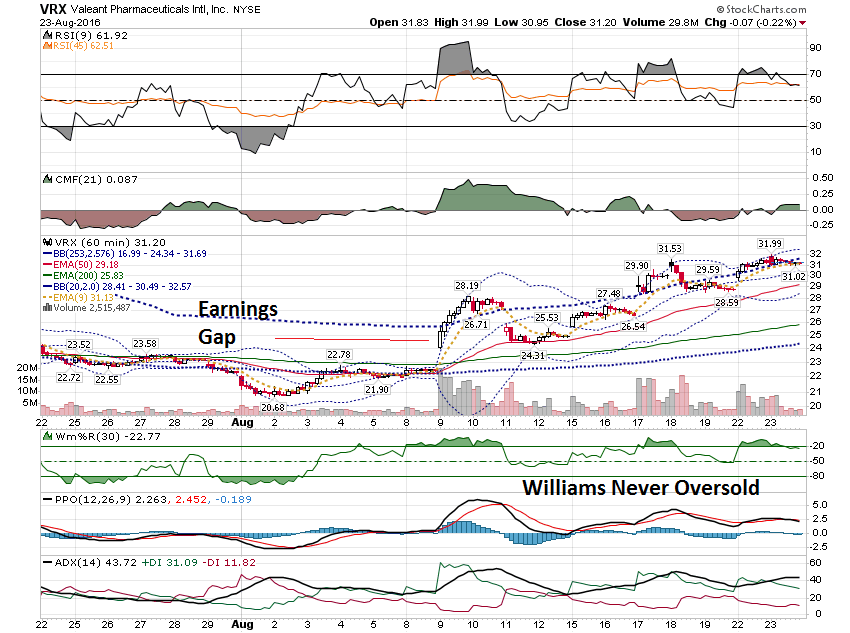 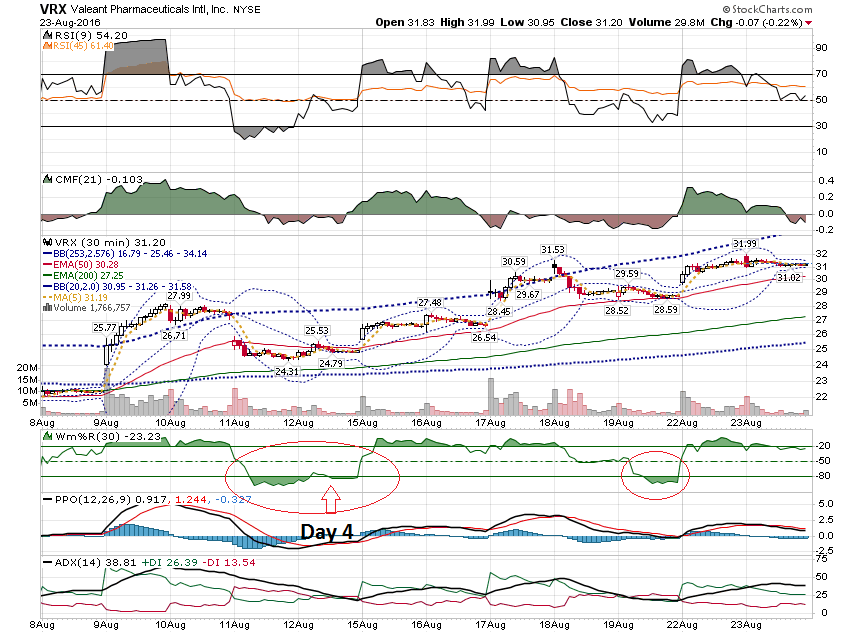 Thanks for watching!Bill DavisMad Day TraderAugust 24, 2016 davismdt@gmail.com